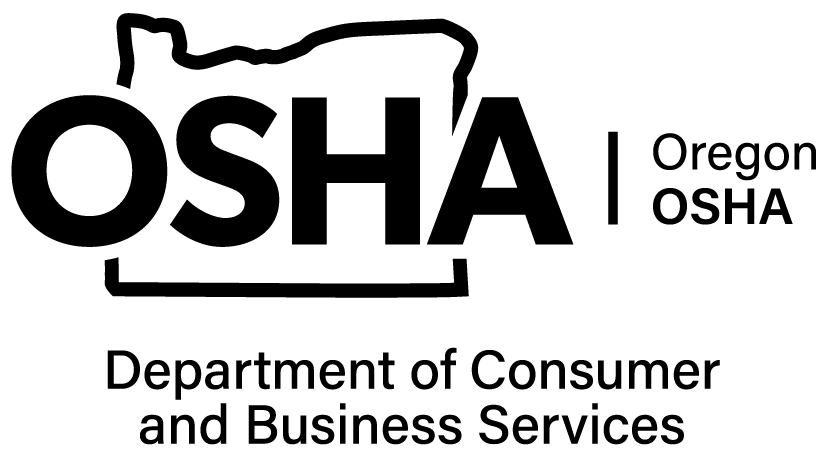 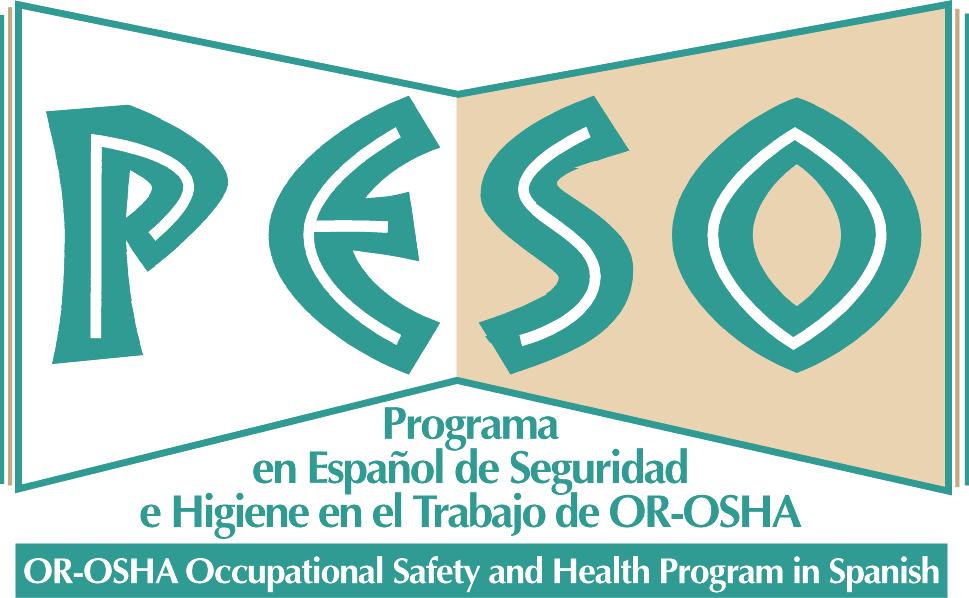 Industrial Vehicles
Vehículos Industriales
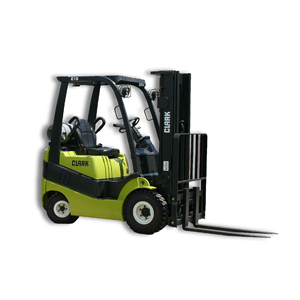 A bilingual training module for employers with Hispanic workers
Un instructivo bilingüe para patrones con trabajadores hispanos
Spanish
English
TO USE THIS TRAINING MODULE:

This Oregon OSHA training module is designed so that both English and Spanish-speaking people can use it.  The left-sided pages are in English and the right-sided pages are in Spanish.
STEP 1



STEP 2



STEP 3



STEP 4
Print all the module pages.
Photocopy the entire module copying on both sides of each page.  The even pages (2, 4, 6, etc.) must be in English.  The odd pages (3, 5, 7, etc.) must be in Spanish.
Staple or bind each module.  Make sure that the pages in English are on the left and the pages in Spanish are on the right.
Provide the training.
Español
Inglés
PARA USAR ESTE INSTRUCTIVO:

Este instructivo de Oregon OSHA está diseñado para que personas de habla inglés y español lo puedan usar.  Las páginas del lado izquierdo van en inglés, las páginas del lado derecho van en español.
PASO 1



PASO 2



PASO 3



PASO 4
Imprima todas las páginas del instructivo.
Fotocopie el instructivo entero copiando por los dos lados de cada página.  Las páginas pares (2, 4, 6, etc.), deben estar en inglés.  Las páginas nones (3, 5, 7, etc.), deben estar en español.
Engrape o encuaderne cada instructivo.  Asegúrese que las páginas en inglés estén del lado izquierdo y las páginas en español del lado derecho.
Proporcione la capacitación
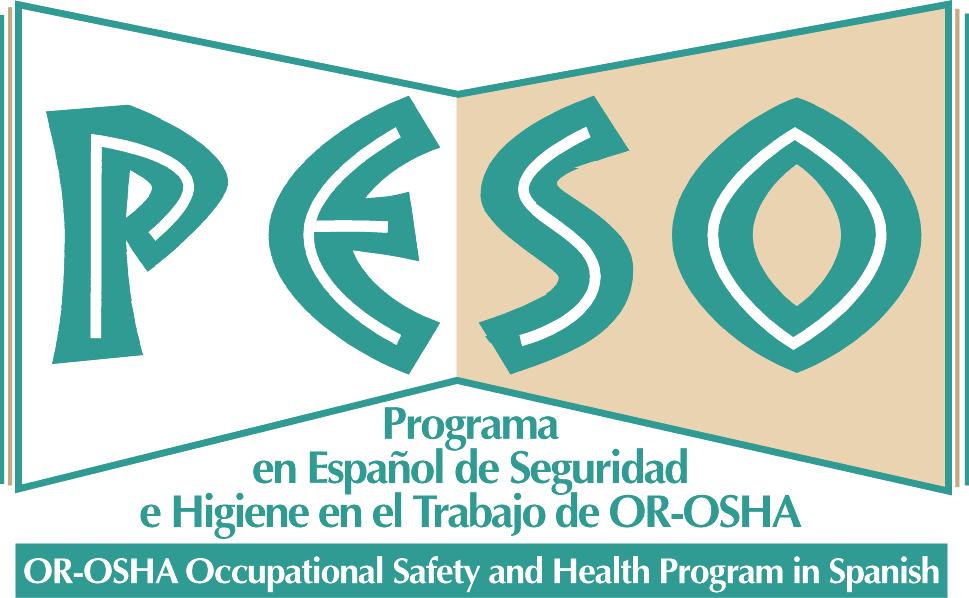 Oregon OSHA Occupational Safety and Health Program in Spanish
These modules are designed to be taught in 30 to 60 minutes.
Note:  This educational material or any other material used to inform employers and workers of compliance requirements of Oregon OSHA standards through simplification of the regulations should not be considered a substitute for any provisions of the Oregon Safe Employment Act or for any standards issued by Oregon OSHA.
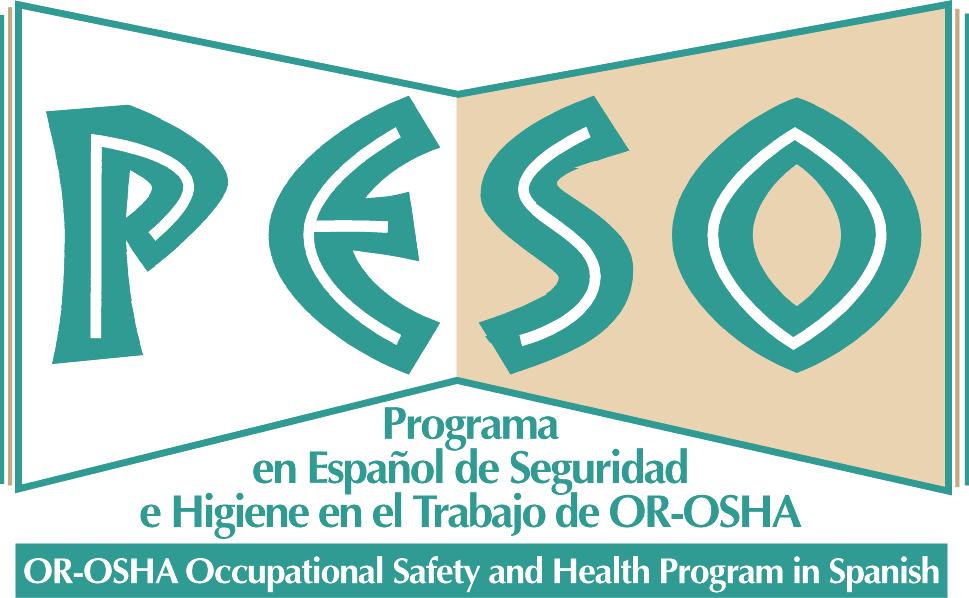 Programa en Español de Seguridad e Higiene en el Trabajo de Oregon OSHA
Estos instructivos están diseñados para ser enseñados en 30 a 60 minutos.
Nota:  Este material educativo o cualquier otro material utilizado para adiestrar a patrones y empleados de los requisitos de cumplimiento de los reglamentos de Oregon OSHA por conducto de la simplificación de los reglamentos, no se considerará substituto de cualquiera de las previsiones de la Ley de Seguridad en el Trabajo de Oregon, o por cualquiera de las normas dictaminadas por Oregon OSHA.
Welcome!
The reason for this course

Every  year, hundreds of workers die and thousands of workers are injured in industrial vehicle accidents.






The goal of this course

Learn about operating powered industrial trucks safely.
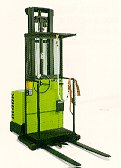 A special thank you to Norlift of Oregon, Inc., The Hyster Company, the Halton Company, Bear Creek Corporation and the Oregon Nurserymen’s Association for the use of their materials.
Norlift of Oregon, Inc.
¡Bienvenidos!
La razón de este curso

Cada año, cientos de trabajadores mueren y miles de trabajadores son lesionados en accidentes de vehículos industriales.






La meta de este curso

Aprender sobre como operar vehículos industriales en una manera segura.
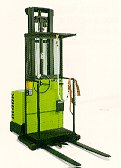 Muy sinceras gracias a Norlift of Oregon, Inc., La Hyster Company, la Halton Company, Bear Creek Corporation y Oregon Nurserymen’s Association por el uso de sus materiales.
Norlift of Oregon, Inc.
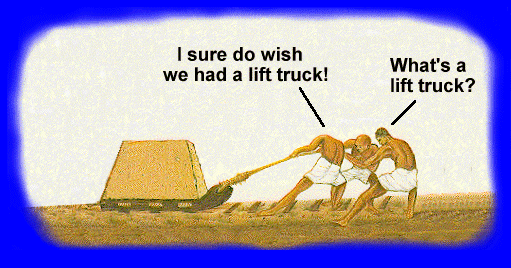 I sure do wish we had a lift truck!
What´s a lift truck?
What is it?
www.free-training.com
A forklift is a type of powered industrial vehicle.

The motor can be electric, gasoline, diesel, or propane.

A powered industrial truck is defined as a mobile, power-driven vehicle used to carry, push, pull, lift, stack, or tier material.
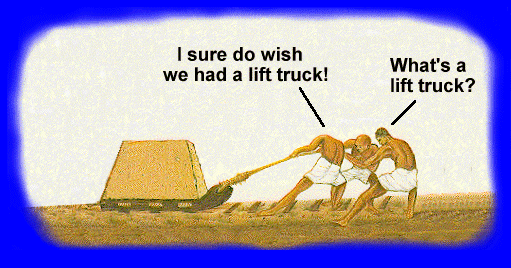 ¡No saben cuanto deseo que tuviéramos un montacargas!
¿Que es un montacargas?
¿Que es?
www.free-training.com
Un montacargas es un tipo de vehículo industrial de motor.

El motor puede ser eléctrico, de gasolina, de diesel, o de propano.

Un vehículo industrial es un vehículo motorizado móvil, para cargar, empujar, jalar, elevar, estibar o apilar material.
Overhead guard
Mast
Counterweight
Load
backrest
Steering  wheels
Forks
Basic parts
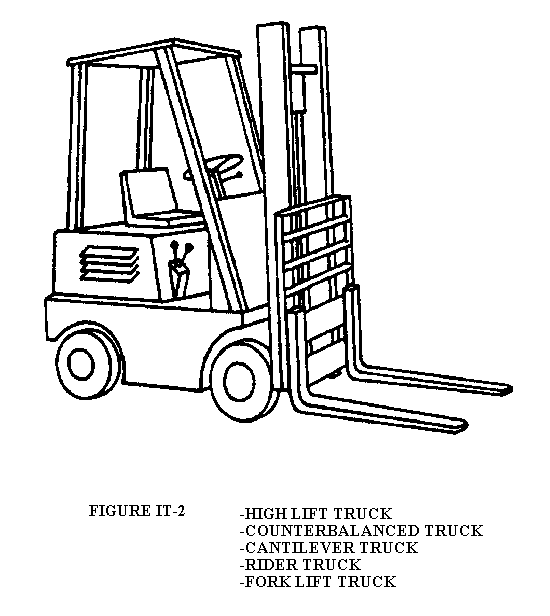 Carriage
Bear Creek Corporation
Drive wheels
		Fulcrum
			 	Braking wheels
Protector superior
Mástil
Contrapeso
Protector
de carga
Ruedas de
dirección
Horquillas
Componentes básicos
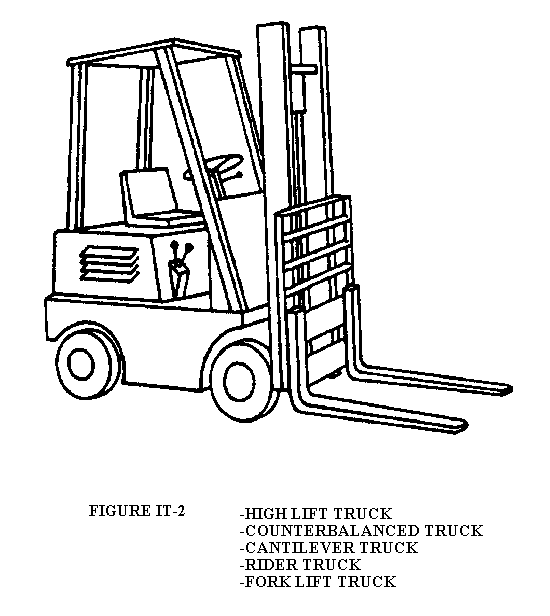 Carruaje
Bear Creek Corporation
Ruedas de impulso
		Punto de apoyo
			 	Ruedas de freno
Balance
FULCRUM:
The point where something balances
FULCRUM
Equilibrio
FULCRO:
El punto de equilibrio de algo
FULCRO
Balance
REMEMBER!

A
 FORKLIFT´S 
FULCRUM 
IS
 THE
 FRONT
 WHEEL´S
 AXLE
Equilibrio
¡RECUERDE! 

El 
FULCRO
DE UN MONTACARGAS
ES 
EL EJE
DE LAS
LLANTAS 
DE
ADELANTE
Balance
How important do you think balance is when moving materials?
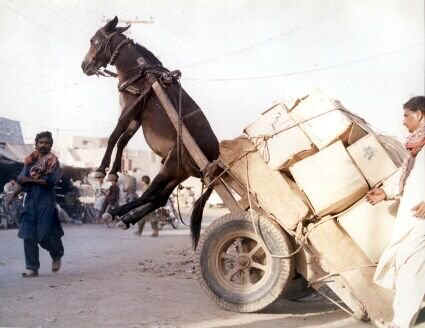 Equilibrio
¿Que tan importante cree usted que es el equilibrio cuando se esta transportando materiales?
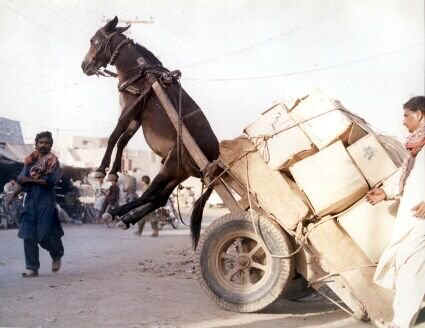 Center of gravity
This circle shows the center of gravity of an object.
Center of gravity is the point where an object is balanced in all directions.
Everything has a center of gravity - including a chair, an apple, a broom, a sack of sugar, or a passenger bus!
Centro de gravedad
Esta rueda señala el centro de gravedad de un objeto.
El centro de gravedad
es el punto donde un objeto esta equilibrado
en todas las direcciones.
¡Todo tiene un centro de gravedad - inclusive una silla, una manzana, una escoba, un costal de azucar o un camión de pasajeros!
BEFORE LOADING
Two Centers of Gravity
AFTER LOADING
One Center of Gravity
Center of gravity
ANTES DE CARGAR
Dos Centros de Gravedad
DESPUES DE CARGAR
Un Centro de Gravedad
Centro de gravedad
Center of gravity
Let´s see how the Center of Gravity (CG) moves:
Without load
With load, the CG moves forward
With load raised, the CG
moves upward
With load raised and mast leaning forward, the CG moves forward
Centro de gravedad
Veamos como se mueve el Centro de Gravedad (CG):
Con carga,
el CG se mueve hacia adelante
Sin carga
Con carga elevada
y mástil inclinado hacia adelante,
el CG se mueve hacia enfrente
Con carga elevada,
el CG se mueve hacia arriba
Left Fulcrum
Right Fulcrum
The fulcrum
 of a forklift´s sides are at the 
outside
of the tires.
Center of gravity
Remember, the Center of Gravity also moves toward the sides!
Hyster Sales Co.
Hyster Sales Co.
El fulcro
 de los lados
de un montacargas
se encuentra en la 
parte de afuera
de las llantas.
Fulcro Izquierdo
Fulcro 
Derecho
Centro de gravedad
¡Recuerde, el Centro de Gravedad también se mueve hacia los lados!
Hyster Sales Co.
Hyster Sales Co.
Center of gravity
Hyster Sales Co.
WHEN DOES THE CENTER OF GRAVITY MOVE?
When the load is raised or lowered.
When the mast is leaned forward or backward.
When the forklift is moving.
When going up or down a ramp or incline.
Hyster Sales Co.
WHEN IS THERE DANGER OF TIPPING OVER?
When traveling over uneven floors or floors with potholes.
When driving with rough and sudden moves.
When traveling too fast.
When braking suddenly.
When accelerating too quickly.
Centro de gravedad
Hyster Sales Co.
¿CUANDO SE MUEVE EL CENTRO DE GRAVEDAD?
Cuando se sube o se baja la carga.
Cuando se inclina el mástil hacia adelante o hacia atrás.
Cuando el montacargas esta en movimiento.
Cuando se sube o se baja una rampa o pendiente.
Hyster Sales Co.
¿CUANDO HAY EL PELIGRO DE VOLCARSE? 
Cuando se circula sobre suelos desnivelados o que tienen baches.
Cuando se maneja con movimientos bruscos o repentinos.
Cuando se maneja a exceso de velocidad. 
Cuando se frena derrepente.
Cuando se acelera demasiado rápido.
Steering Axle
Steering Axle
Stability
If we look at a forklift from below, we see that it is different from a car and why it´s very dangerous to drive it as if it were a race car.
Front
FORKLIFT
DIFERENCES
The steering axle is in the back
It has only three support points
It´s narrower
The CG area is smaller
Hyster Sales Co.
Back
Front
CAR
DIFERENCES
The steering axle is in front
It has four support points
Its wider
The CG area is larger
Hyster Sales Co.
Back
Eje direccional
Eje direccional
Estabilidad
Si miramos a un montacargas por debajo, vemos que es diferente que un carro y el porqué es muy peligroso manejarlo como si fuera un auto de carreras.
Adelante
MONTACARGAS
DIFERENCIAS
El eje de dirección esta atrás
Tiene solo tres puntos de apoyo
Es más angosto
El área del CG es más chico
Hyster Sales Co.
Atrás
Adelante
AUTO
DIFERENCIAS
El eje de dirección esta adelante
Tiene cuatro puntos de apoyo
Es más ancho
El área del CG es más grande
Hyster Sales Co.
Atrás
Drive Axle
Steering Axle
Stability
The three support points are the two front drive wheels and the steering point in the back.

The triangle formed by these three points is called the Stability Triangle.

In other words, the stability of a forklift is like a tricycle.
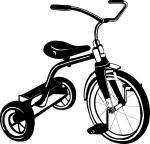 Hyster Sales Co.
Because this forklift´s Center of Gravity (CG) is within the Stability Triangle, it will not tip over.
Eje motriz
Eje direccional
Estabilidad
Los tres puntos de apoyo son las dos ruedas motrizes de adelante y el punto de dirección de atrás. 

El tríangulo formado por estos tres puntos se llama El Triángulo de Estabilidad. 

O sea, la estabilidad de un montacargas se parece a la de un triciclo.
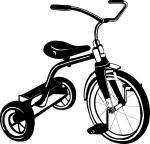 Hyster Sales Co.
El Centro de Gravedad (CG) de este montacargas esta dentro del Triángulo de Estabilidad y por lo tanto, no se volcará.
This forklift tipped over because the Center of Gravity moved outside the Stability Triangle
Stability
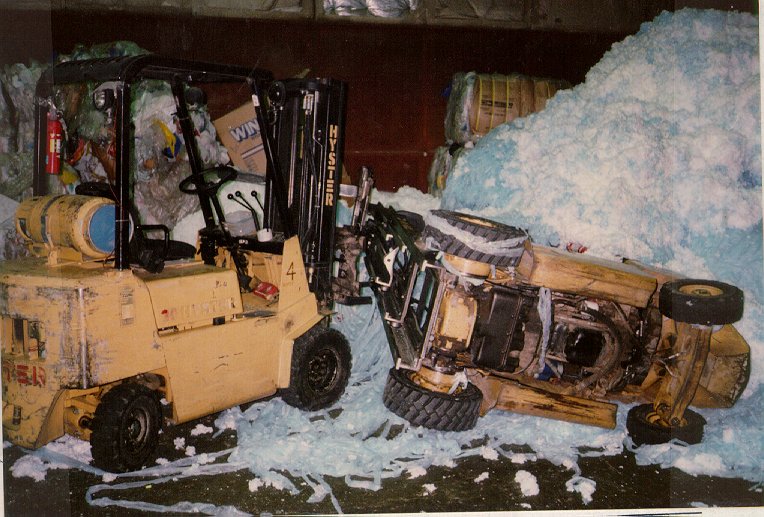 Hyster Sales Co.
Este montacargas se volcó porque el
Centro de Gravedad
salió afuera del Triángulo de Estabilidad
Estabilidad
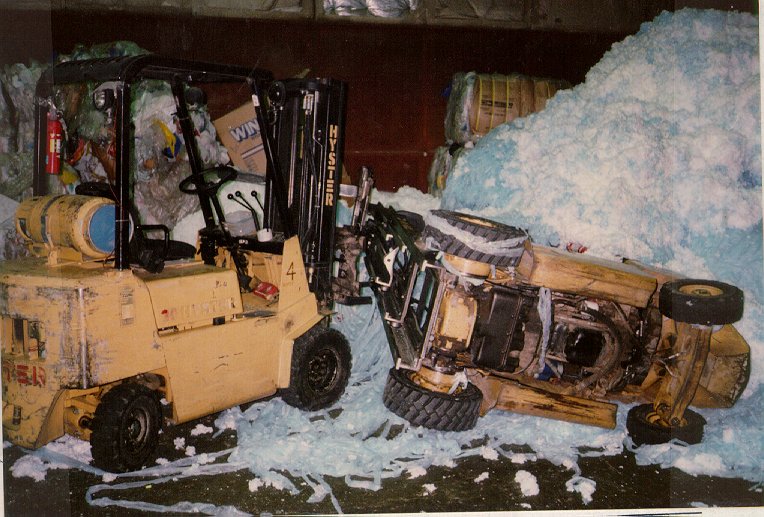 Hyster Sales Co.
This forklift tipped over because the Center of Gravity moved outside the Stability Triangle
Stability
Hyster Sales Co.
Este montacargas se volcó porque el
Centro de Gravedad
salió afuera del Triángulo de Estabilidad
Estabilidad
Hyster Sales Co.
Stability
This forklift tipped over because the Center of Gravity moved outside the Stability Triangle
Hyster Sales Co.
Estabilidad
Este montacargas se volcó porque el
Centro de Gravedad
salió afuera del Triángulo de Estabilidad
Hyster Sales Co.
Stability
It is important to have the load as close as possible to the carriage
Estabilidad
Es importante tener la carga lo más cerca posible al carruaje
Stability
Normal
Leaning back
Leaning forward
Leaning forward
Bear Creek Corporation
Estabilidad
Normal
Inclinado hacia atrás
Inclinado hacia enfrente
Inclinado
hacia enfrente
Bear Creek Corporation
C G
C
B
A
FLOOR
MODEL  NO.
SERIAL NO.
ACCESSORIES
TYPE
CAPACITY WITH ATTACHED LISTED ABOVE OR WITH FORKS - UPRIGHTS VERTICLE
LBS	     A	     B	     C
APPROX. WT.
ALL TRUCKS
APPROX. WT.
ELECTRICS ONLY
LESS BATT ELECTRICS
WITH MAX. BATT WT.
MAX
MIN
BATTERY WT.
BATTERY
CAPACITY
NO
AH
LBS
VOLT
FOR OTHER CAPACITIES - CONSULT MANUFACTURER
AS RELEASED FROM FACTORY THIS TRUCK MEETS THE DESIGN SPECIFICATIONS ESTABLISHED IN AMERICA NATIONAL STANDARD FOR POWERED INDUSTRIAL TRUCKS 
PART II, ANSI B56 1-1969  PART NO. 2315709
Data plate
?
Pounds
?
Pounds
Know the load weight!      	AND	Know your vehicle´s  load capacity!
C G
C
B
A
PISO
MODELO  NO.
NO.  DE  SERIE
ACCESORIOS
TIPO
CAPACIDAD CON ACCESORIOS INDICADOS ANTERIORMENTE O CON HORQUILLAS - MONTANTES EN VERTICAL
LIBRAS	     A	     B	     C
PESO APROXIMADO
TODOS VEHICULOS
PESO APROXIMADO
ELECTRICOS SOLOS
MENOS BATERIA Y ELECTRICOS
CON PESO MAXIMO BATERIA
MAX
MIN
PESO BATERIA
BATERIA
CAPACIDAD
NO
AH
LIBRAS
VOLT
PARA OTRAS CAPACIDADES - LLAME AL FABRICANTE
TAL COMO SE LIBRA DE LA FABRICA, ESTE VEHICULO SE ACATA A LAS ESPECIFICACIONES DE DISEÑO ESTABLECIDO EN LOS ESTADOS UNIDOS DE AMERICA
ESTANDAR NACIONAL PARA VEHICULOS MOTORIZADOS INDUSTRIALES
PARTE II, ANSI B56 1-1969 PARTE NO. 2315709
Placa de carga
?
Libras
?
Libras
¡Sepa el peso de la carga!               Y          ¡Sepa la capacidad de carga de su vehículo!
Hyster Sales Co.
Norlift of Oregon, Inc.
Operator seat restraint
The safety systems recommended by the manufacturer must be used



The majority of manufacturers recommend using seat belts or operator restraint on sit-down forklifts



Most manufacturers offer approved conversion kits for older models




If your truck comes equipped with seat restraints, operators must use them when exposed to an overturn hazard or where an operator can be thrown from the operator’s compartment
Hyster Sales Co.
Norlift of Oregon, Inc.
Retención del operador en el asiento
Se deben utilzar los sistemas de seguridad recomendados por el fabricante



La mayoría de los fabricantes recomiendan utilizar cinturones de seguridad o sistemas de retención del operador en montacargas de asientos



La mayoría de los fabricantes venden equipos de retención aprobados para modelos de montacargas viejos



Si su vehículo viene equipado con retenes de asiento, operadores deben utilizarlos cuando están en peligro de volcarse o de ser aventados libres del compartimiento de control
Without a load, go down forwards
With a load, go down in reverse
Safe operation
Going Down Ramps and Inclines
Hyster Sales Co.
Hyster Sales Co.
Hyster Sales Co.
Sin carga, baje de frente
Con carga, baje en reversa
Operación segura
Bajando Rampas y Pendientes
Hyster Sales Co.
Hyster Sales Co.
Hyster Sales Co.
Without a load, go up in reverse
With a load, go up forwards
Safe operation
Going Up Ramps and Inclines
Hyster Sales Co.
Hyster Sales Co.
Hyster Sales Co.
Sin carga, suba en reversa.
Con carga, suba de frente
Operación segura
Subiendo Rampas y Pendientes
Hyster Sales Co.
Hyster Sales Co.
Hyster Sales Co.
Safe operation
Going Up or Down Ramps and Inclines
Ramps and inclines are always driven straight on!
DANGER!
Never drive a ramp or incline on the diagonal.
Never turn while on a ramp or incline.
The forklift will tip over!
DANGER!
Operación segura
Subiendo o Bajando Rampas y Pendientes
¡Rampas y pendientes siempre se manejan de frente!
¡PELIGRO!
Nunca maneje una rampa o pendiente en diagonal.
Nunca de vuelta en una rampa or pendiente.  
¡El montacargas se volcará!
¡PELIGRO!
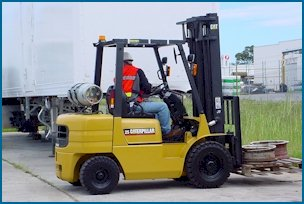 Earthworks Training and Assessment Services
Safe operation
Lifting a load
Ensure the load does not exceed the forklift´s capacity

Ensure the forks are positioned properly

Ensure the load is balanced and secure

Drive the forks into the pallet as far as possible

Slightly tilt the mast back and lift

Back, stop, and lower load 2-6 inches from the floor

Before backing up, check back and on both sides for pedestrians or other traffic
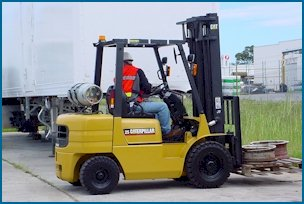 Earthworks Training and Assessment Services
Operación segura
Levantando carga
El montacargas debe poder soportar el peso que se va levantar.

Las horquillas deben estar bien colocadas

La carga debe estar equilibrada y firme 
	
Intrudusca las horquillas lo más fondo posible a la paleta

Ligéramente incline el mástil hacia atrás y levante

Retroceda, páre, y baje la carga aproximádamente de 2 a 6 pulgadas del suelo

Antes de retroceder, mire hacia atrás y a los dos lados por peatónes y otros vehículos
Safe operation
Traveling with a load
Avoid braking suddenly

  No riders or passengers

  Turn with sweeping motions



















  Be aware of traveling surface

  Keep the load slightly above ground level

  Travel at walking speed
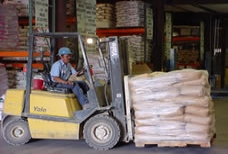 Operación segura
Circulando con carga
Evite frenar repentinamente

  Nunca lleve viajeros o pasajeros

  De vuelta con movimientos suaves



















  Fíjese en la superficie en donde circula

  Mantenga la carga un poco arriba del nivel del suelo  

  Circule a la velocidad de una persona caminando
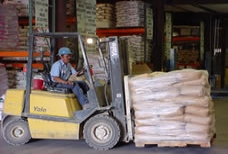 Safe operation
Traveling with a load
Keep the load slightly tilted back

  Communicate with pedestrians

  Sound horn when approaching corners and blind areas















  Lift and lower the load only when stopped

  Follow all traffic regulations - including established plant speed limits

  Maintain at least three truck lengths from other vehicles
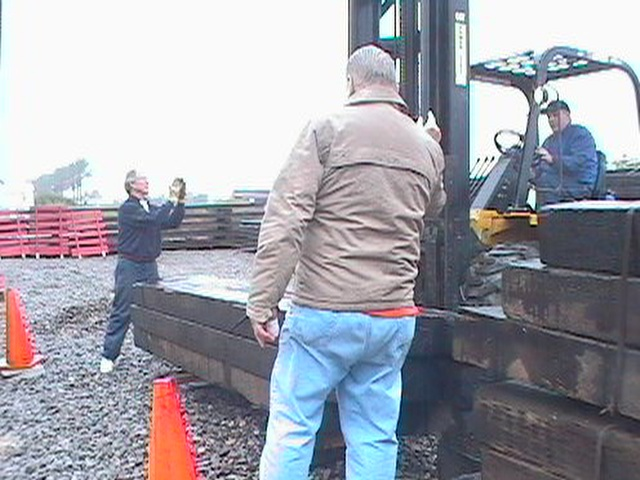 Operación segura
Circulando con carga
Mantenga la carga levemente reclinada hacia atrás

  Comuníquese con los que van caminando

  Suene la bocina cuando acercandose a esquinas y áreas ciegas















  Suba y baje la carga únicamente cuando esta detenido

  Siga todas la reglas de tráfico, inclusive los límtes de velocidad 				establecidos por la planta

  Mantenga su distancia de otros vehículos de por lo menos el largo de 		tres vehículos
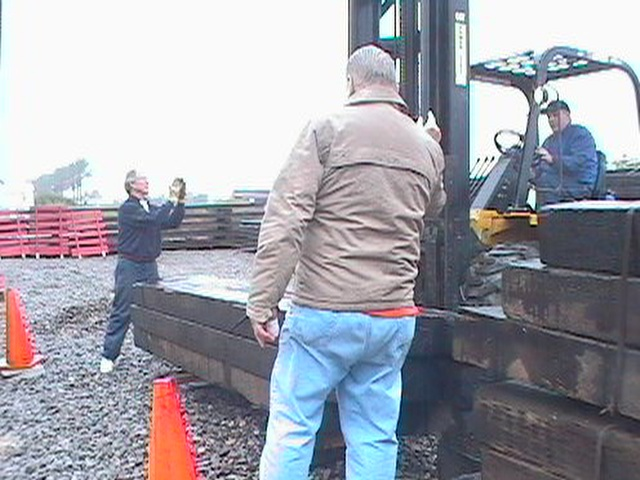 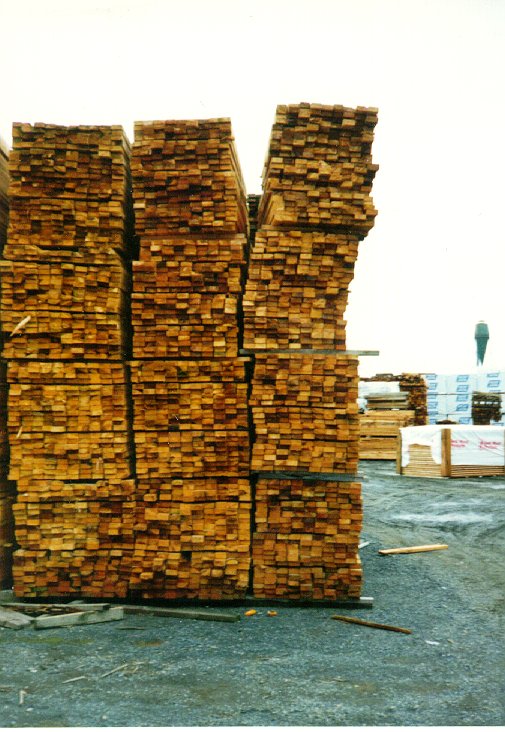 Always stack the load square and straight
Safe operation
Placing and stacking a load
Completely stop before raising a load



Never walk, stand, or allow anyone to pass, under a raised load



Move slowly after raising the load



Tilt mast forward and level the load only when it´s over a stack or rack
Make sure forks have cleared the pallet when backing out and before turning or changing height



Before backing up, check back and both sides for pedestrians or other vehicles


Be careful when handling unusually shaped and off-center loads
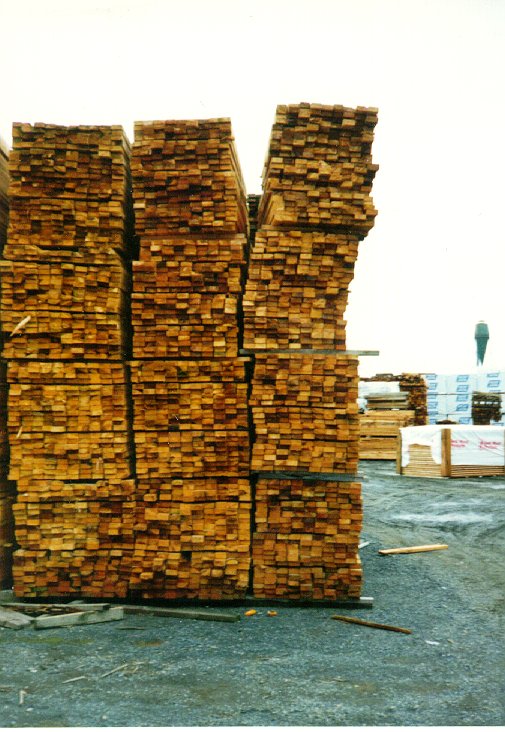 Siempre apile la carga aparejado y derecho
Operación segura
Acomodando y Apilando la Carga
Deténgase por completo ántes de levantar una carga


Nunca camine, ni se pare, o permita que alquien pase por debajo de una carga elevada.


Marche despacio después de levantar la carga


Incline el mástil hacia adelante y nivele la carga, únicamente cuando esta sobre una estiba o un anaquel
Asegúrese que las horquillas hayan librado la paleta al retroceder y ántes de dar vuelta o cambiar de altura


Antes de retroceder, verifique hacia atrás y ambos lados por peatónes y otros vehiculos


Tenga precaución cuando manjando cargas de formas poco común o cargas fuera de centro.
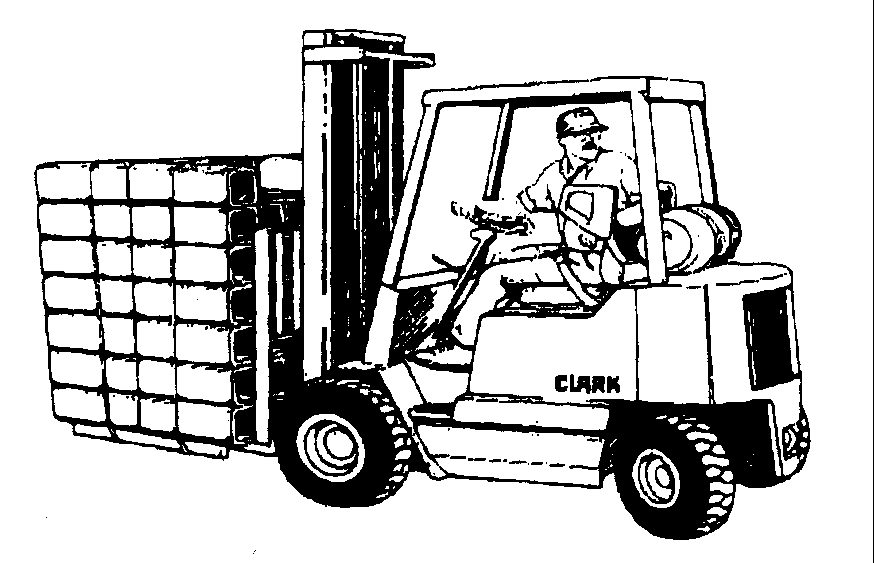 If the load is high and obstructs forward view, it is generally recommended to drive backwards.
Norlift of Oregon, Inc.
Safe operation
Only loads within the rated capacity must be handled

Trucks equipped with attachments must be operated as partially loaded trucks even when unloaded

Avoid running over loose objects






















Under all travel conditions, the truck must be operated at a speed that will permit it to be brought to a stop in a safe manner

No horseplay or stunts

Cross railroad tracks diagonally

Never park closer than eight feet from tracks
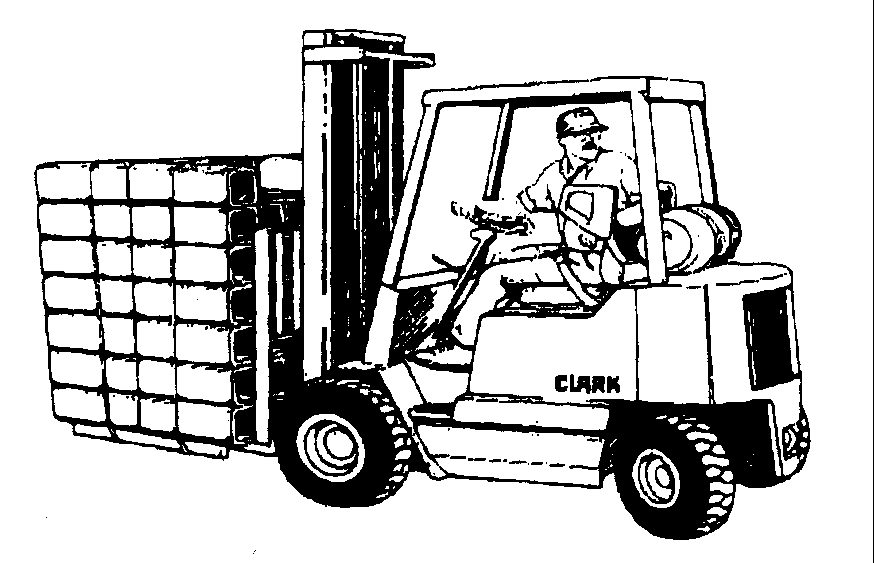 Si la carga es alta y obstruye la vista hacia el frente, es generalmente recomendado que circule en reversa.
Norlift of Oregon, Inc.
Operación segura
Solo maneje cargas dentro de la capacidad clasificada

Vehículos equipados con accesorios deben ser operados como vehículos parcialmente cargados aún cuando no lleven carga

Evite pasar sobre objetos sueltos






















No importe las condiciones de tránsito, el vehículo debe ser operado a tal velocidad que le permitirá detenerlo en un manera segura

No haga trucos o payasadas

Cruze las vías de tren en diagonal

Nunca se estacione a menos de ocho pies de las vías de tren
Safe operation
Right-of-way must be given to emergency vehicles

Keep arms and legs away from the mast and within the running lines of the vehicle

NEVER drive up to someone standing next to a fixed object




















Powered hand truck must enter enclosed areas with the load forward

Never pass another truck traveling in the same direction at blind corners, intersections, or other dangerous areas

Lower forks, neutralize controls, shut off, and set brakes (block if on an incline) if truck will be unattended
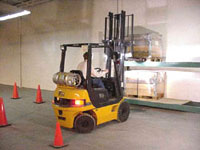 Operación segura
De el derecho de vía a vehículos de auxilio

Mantenga sus brazos y piernas alejados del mástil y dentro de los lados del vehículo

NUNCA se acerque a alguien parado junto a un objeto fijo




















Vehículos de mano motrizes deben entrar a áreas cerradas con la carga de frente

Nunca pase otro vehículo viajando en la misma dirección en puntos ciegos, cruzes, u otras áreas peligrosas

Baje las horquillas, ponga los controles en punto muerto, apague, ponga el freno (bloquee si está en una pendiente) si va a dejar el vehículo sin vigilar
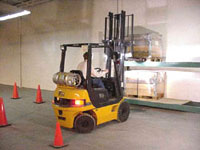 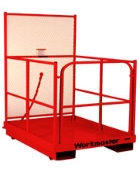 Cotterman Co.
Lifting workers
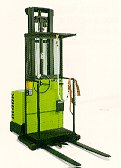 Norlift of Oregon, Inc.
Use a work platform equipped with a standard railing firmly secured to the carriage or forks 

Provide falling object protection if the hazard exists

Attend the forklift while workers are on the platform

The operator must be in the normal operating position while raising or lowering the platform

A guard must be provided between the worker(s) and the mast if exposure to the chains and/or shear points exist

Maintain stability of the truck and ensure the load capacity is not exceeded (account for platform, workers, materials, etc.)
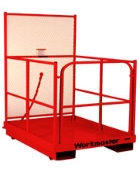 Cotterman Co.
Elevando a trabajadores
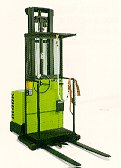 Norlift of Oregon, Inc.
Se debe utilizar una plataforma de obrero equipada con un guardarriel firmemente conectado al carruaje o a las horquillas 

Se debe proporcionar protección si existe el peligro de objetos en caída

Este al cuidado del montacargas mientras trabajadores están sobre la plataforma

El operador debe estar en el puesto normal de operación mientras subiendo o bajando la plataforma

Se debe proporcionar una pantalla protectora entre el trabajador y el mástil si hay el peligro de contacto con las cadenas y/o de esquilarse

Mantenga la estabilidad del vehículo y cerciórese que no se pase de la capacidad de carga (tome en cuenta la plataforma, los trabajadores, materiales, etc.)
Danger?				¿Peligro?
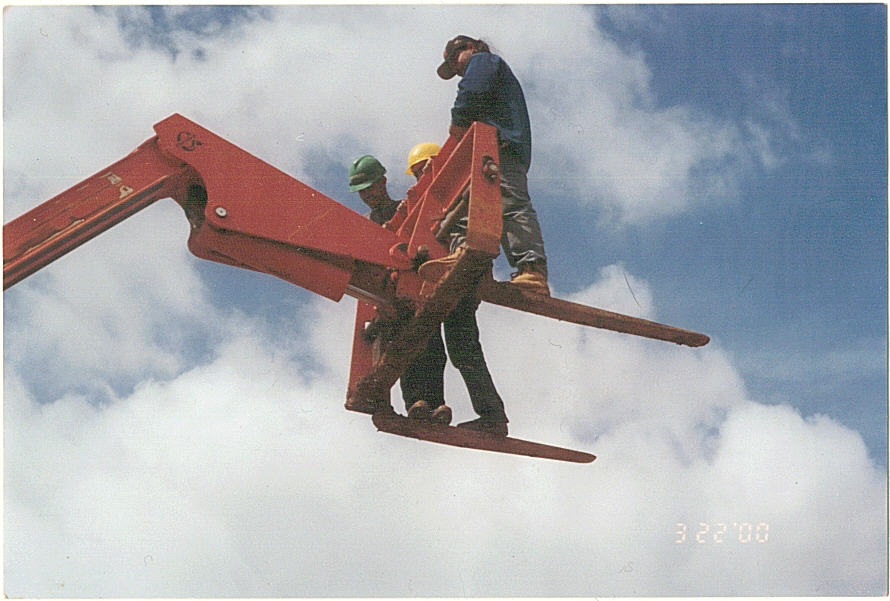 Saftng.net
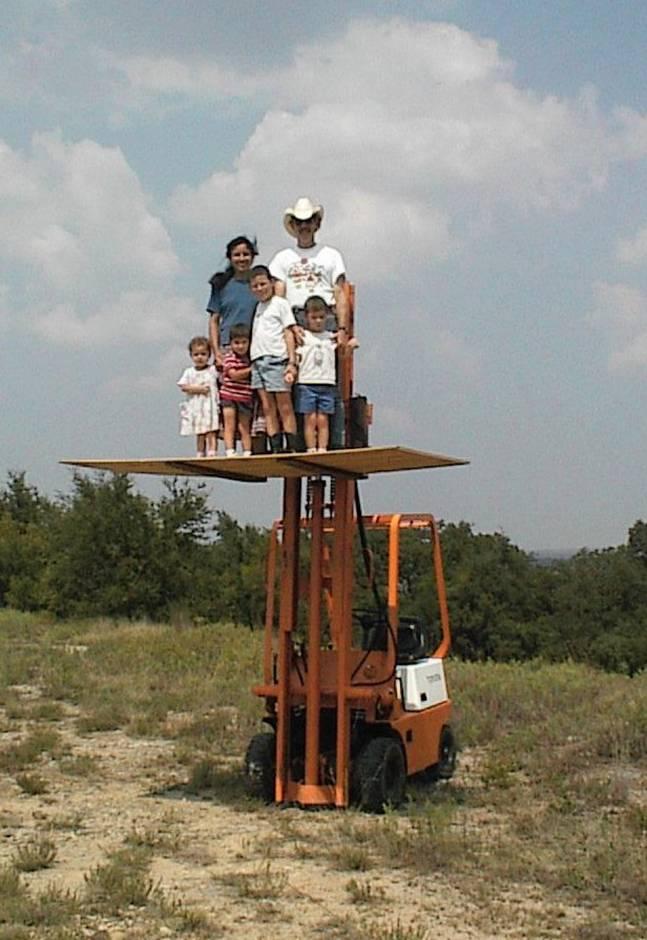 Saftng.net
Danger?				¿Peligro?
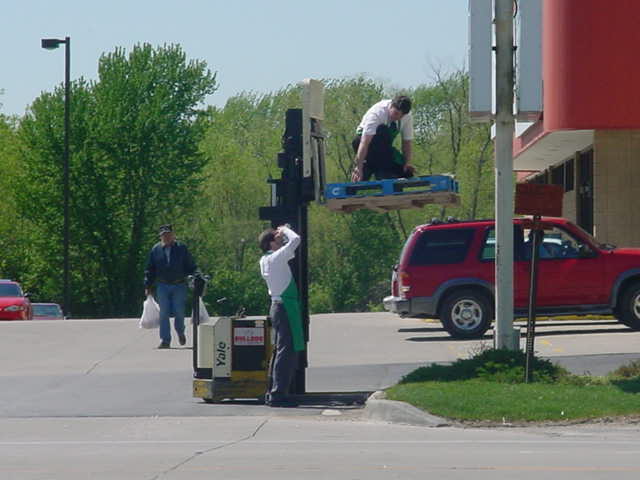 Saftng.net
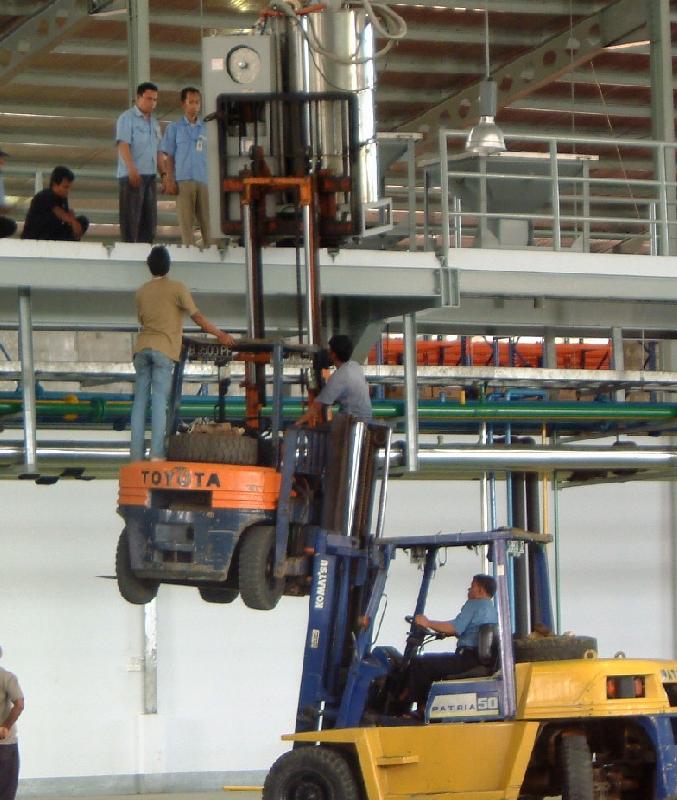 Saftng.net
Looking for hazards
Always look for danger!
People 
Speed bumps
Pot holes
Speed
Train tracks
Tight areas
Slick surfaces
Attachments
Load capacity
Ramps and inclines
Tire pressure
Loading docks
Debris on roadway
Other vehicle traffic
Defined traffic lanes
Driving surface (rough or even)
Center of Gravity outside of Stability Triangle

REMEMBER, an unloaded truck is less stable than a properly loaded truck!
This tragedy could have been prevented by blocking or chocking the wheels of the truck!
Buscando por los peligros
¡Simpre busque por peligro!
Personas
Topes
Baches
Velocidad
Vías de tren
Areas angostas
Accesorios
Areas resbalosas
Capacidad de carga
Rampas y pendientes
Presión de las llantas
Plataformas de aboraje
Escombros en el camino
Tráfico de otros vehículos
Carriles de tránsito marcados
Tipo de camino (escabroso o parejo)
Centro de Gravedad afuera del Tríangulo de Estabilidad

¡RECUERDE, un montacargas vacío es menos estable que uno correctamente cargado!
¡Esta tragedia se pudo prevenir bloqueando o acuñando las ruedas del camión!
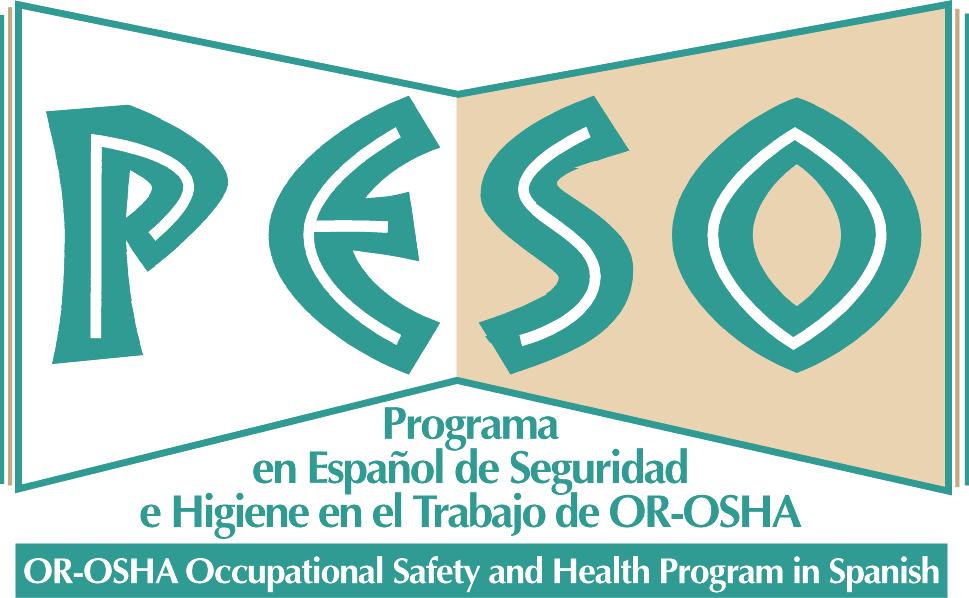 OTHER TOPICS INCLUDE	OTROS TEMAS INCLUYEN
Accident Investigation	Investigación de Accidentes
Bloodborne Pathogens	Patógenos de la Sangre
Excavations	Excavaciones	
Fall Protection	Protección Contra Caídas
Hazard Communication	Comunicación de Riesgo
Hazard Identification 	Localización de Riesgos
Hazardous Energy Control	Control de Energía Peligrosa
Industrial Vehicles	Vehículos Industriales
Machine Safeguarding	Resguardos de Máquinas
Manual Material Handling  	Manipulación Manual de Cargas
Occupational Health 	Higiene Laboral
Portable Ladders 	Escaleras Portátiles
Restaurant Safety Tip Sheets	Hojas de Consejos para Restaurantes
Safety Committees and 	Comités de Seguridad y Reuniones de 	 	Safety Meetings 		Seguridad
Scaffolds 	Andamios
Toll free number in Spanish: 1 (800) 843-8086
Toll free number in English: 1 (800) 922-2689
Web site:  osha.oregon.gov